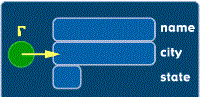 BASIC OPERATIONS ON Pointers AND POINTERS TO ARRAYS
11/21/2023
CSE 1001                    Department of CSE
1
Pointers- recap
int Quantity; 	//defines variable Quantity of type int 
int * p; 	//defines p as a pointer to int 
p = &Quantity; //assigns address of variable Quantity to pointer p



 

Now…
Quantity = 50;//assigns 50 to Quantity 
*p = 50; //assigns 50 to Quantity
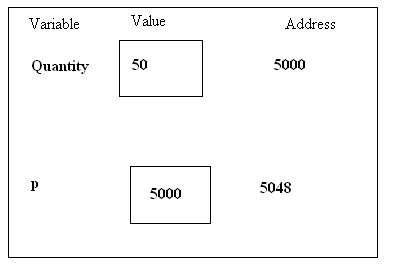 11/21/2023
CSE 1001                    Department of CSE
2
Pointer expressions
Pointers can be used in most valid C expressions. However, some special rules apply.
You may need to surround some parts of a pointer expression with parentheses in order to ensure that the outcome is what you desire.
As with any variable, a pointer may be used on the right side of an assignment operator to assign its value to another pointer.
11/21/2023
CSE 1001                    Department of CSE
3
[Speaker Notes: Pointers can be used in most valid C++ expressions. However, some special rules apply.
You may need to surround some parts of a pointer expression with parentheses in order to ensure that the outcome is what you desire.
As with any variable, a pointer may be used on the right side of an assignment operator to assign its value to another pointer.]
Pointer Expressions - Example
Eg: int a=10, b=20,c,d=10;
	int *p1 = &a, *p2 = &b;
11/21/2023
CSE 1001                    Department of CSE
4
[Speaker Notes: Like other variables, contents of pointer variables can be used in expressions. This slide gives example for expressions involving pointers. In these expressions, the value contained at the location pointed by pointer is used and NOT the value of pointer. Thus instead of the actual variable, we can use the pointer variable it is pointed by.

The space between / and * in 3rd expression is required ; otherwise it will be treated as a comment (/*)]
Operations on Pointer Variables
Assignment – the value of one pointer variable can be assigned to another pointer variable of the same type
Relational operations - two pointer variables of the same type can be compared for equality, and so on
Some limited arithmetic operations 
integer values can be added to and subtracted from a pointer variable
value of one pointer variable can be subtracted from another pointer variable
Shorthand Increment and Decrement Operators
11/21/2023
CSE 1001                    Department of CSE
5
[Speaker Notes: Some limited arithmetic operations 
integer values can be added to and subtracted from a pointer variable
value of one pointer variable can be subtracted from another pointer variable
Increment/Decrement operations
Note: If p1 and p2 are both pointers to the same array, then p2-p1 gives the number of elements between p1 and p2.]
Allowed Pointer Operations - Example
Assume an integer occupies 4 bytes
int a = 10, b = 20, *p1, *p2, *p3, *p4;
p1 = &a; //assume address of a = 2004
p2 = &b; //assume address of b = 1008
11/21/2023
CSE 1001                    Department of CSE
6
[Speaker Notes: As we've seen, you can add an integer to a pointer to get a new pointer, pointing somewhere beyond the original . For example, you might write
ip2 = ip1 + 3; 

Applying a little algebra, you might wonder whether ip2 - ip1 = 3 and the answer is, yes. When you subtract two pointers, as long as they point to the same type, the result is the number of elements separating them.]
Allowed Pointer Operations - Example
if (p1<p2)
 printf(“p1 points to lower memory than p2”);

if (p1==p2)
   printf(“p1 and p2 points to same location”);

if (p1!=p2)
printf(“p1 and p2 NOT pointing to same location”);
11/21/2023
CSE 1001                    Department of CSE
7
[Speaker Notes: Relational operations - two pointer variables of the same type can be compared for equality, and so on]
Invalid Operations:
Pointers are not used in division and multiplication.
		p1/p2;
		p1*p2;
		p1/3; 	are not allowed.

Two pointers can not be added.
		p1 + p2 	is illegal.
11/21/2023
CSE 1001                    Department of CSE
8
[Speaker Notes: The following are not allowed in C.
Add two pointers.
p1 = p1 + p2;
Multiply / divide a pointer in an expression.
p1 = p2 / 5;
p1 = p1 - p2 * 10;]
Program to exchange two values
#include<stdio.h>
int main()
{

int x, y, t, *a, *b;
a=&x; b=&y;
printf("Enter the values of a and b: \n");
scanf("%d %d", a, b); // equivalent to scanf(“%d %d”, &x, &y);
 t=*a;
*a=*b;
*b=t;

printf("x = %d \n", x);
printf("y = %d", y);

return 0;
}
Enter the values of a and b: 
10  5
x= 5   
y = 10
11/21/2023
CSE 1001                    Department of CSE
9